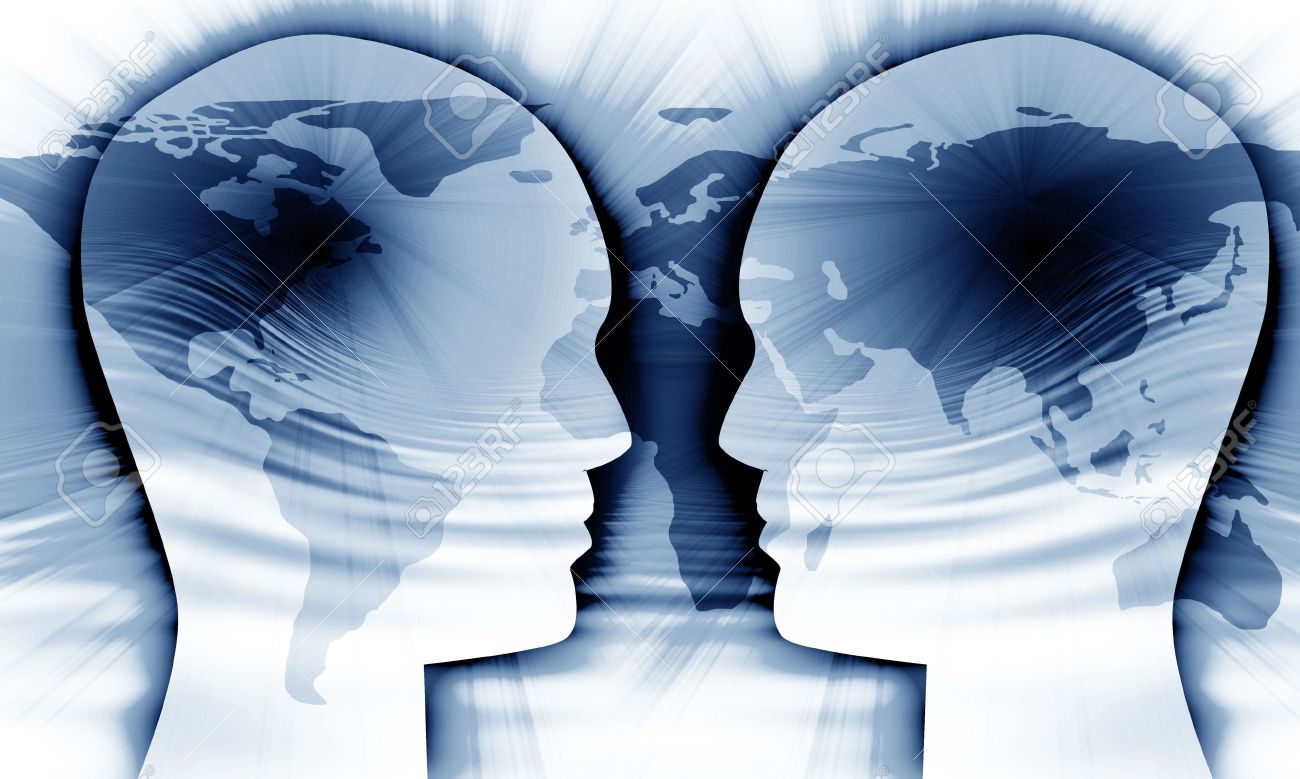 Sejamos Comunicação
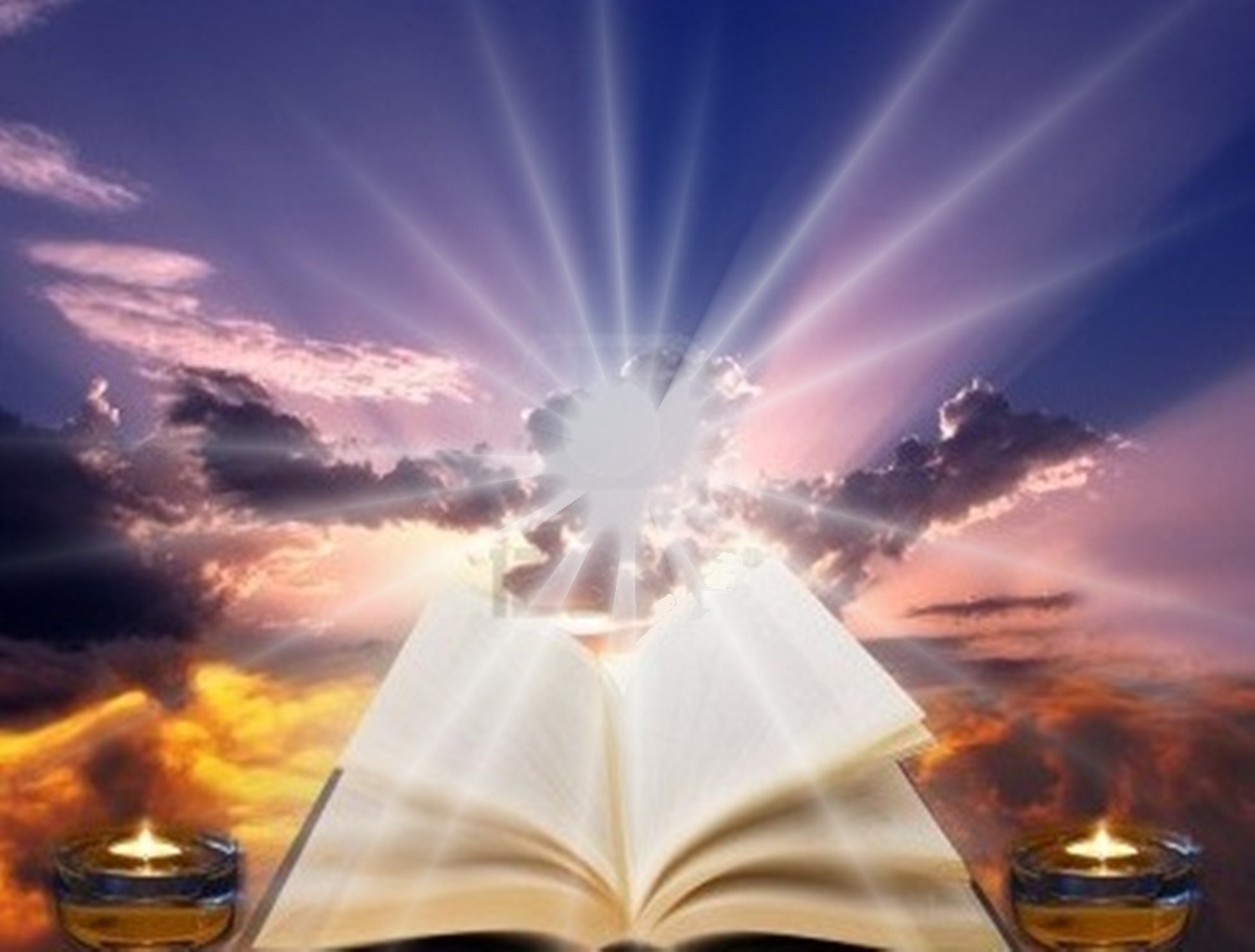 Ó Senhor, louvado sejas
Pela comunicação
À tua imagem somos feitos
Pra viver em comunhão
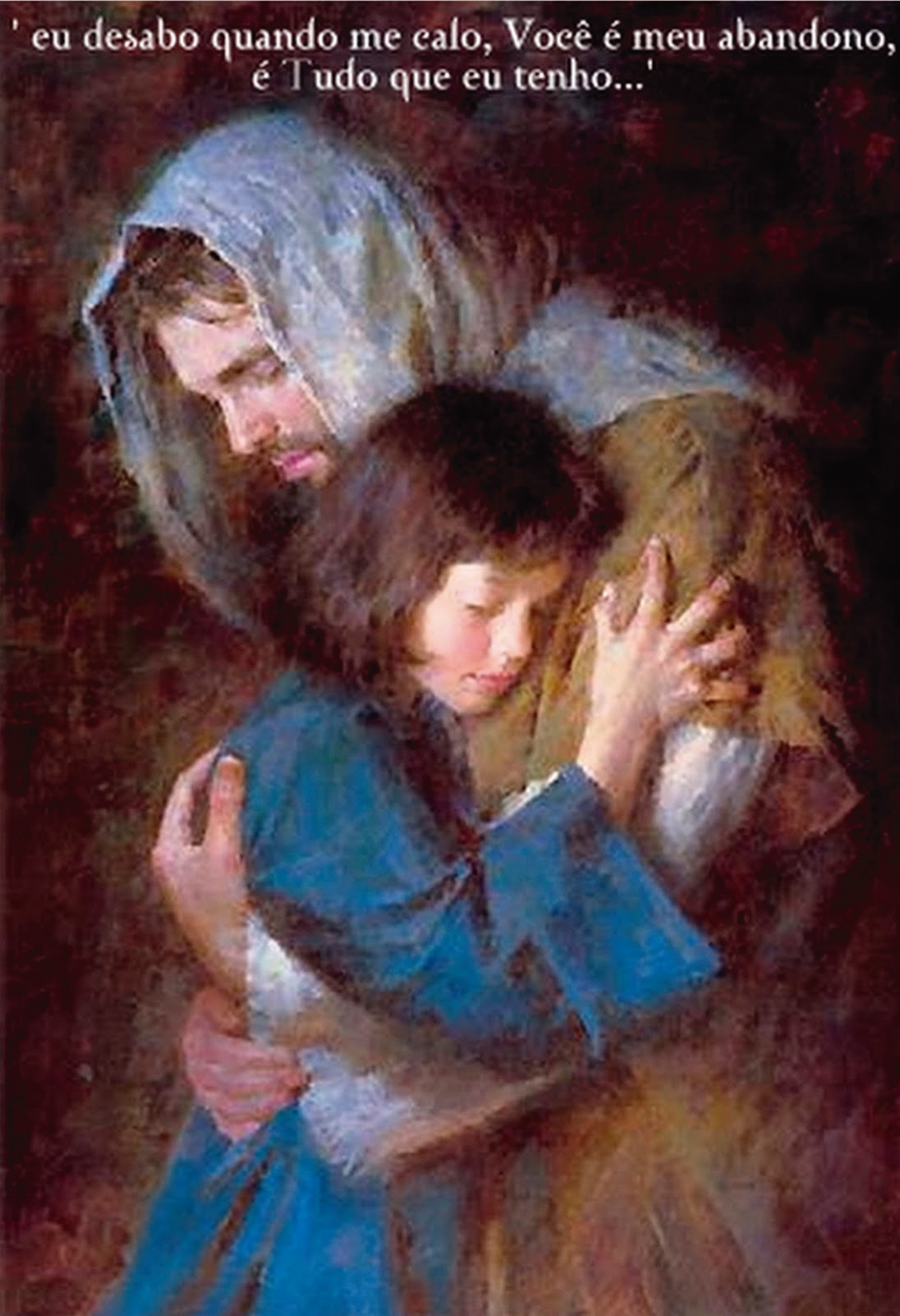 Comunicas tua Palavra
Em Jesus, teu Filho amado
Feito carne em nossa carne
Com os pobres irmanado
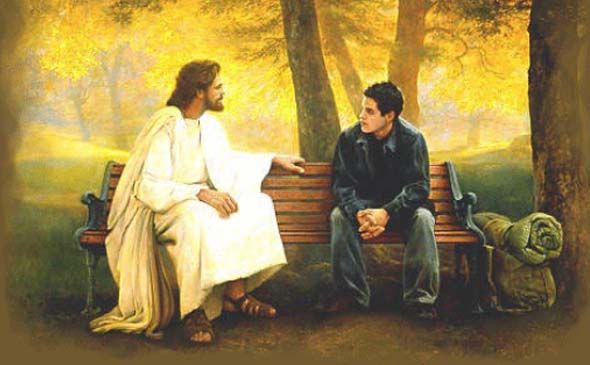 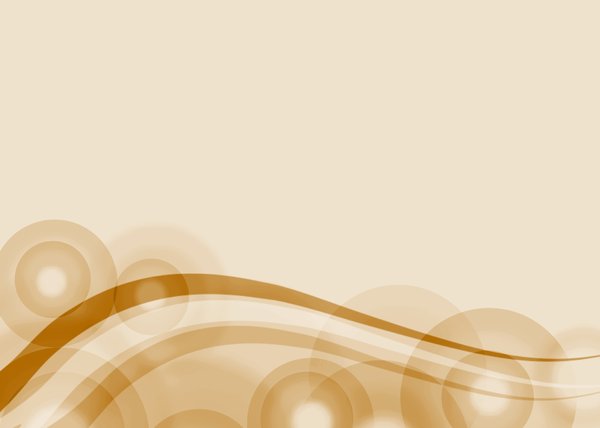 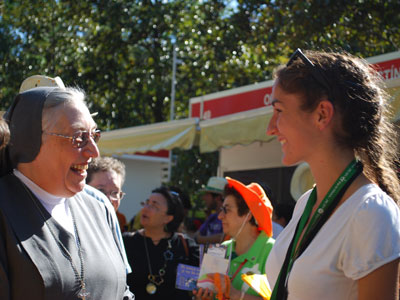 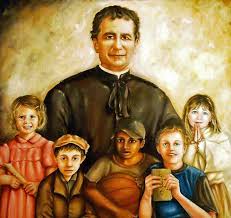 Ó Senhor, louvado sejas
Por quem sabe dialogar
Sim, foi Jesus quem ensinou:
Vale mais saber quem sabe amar
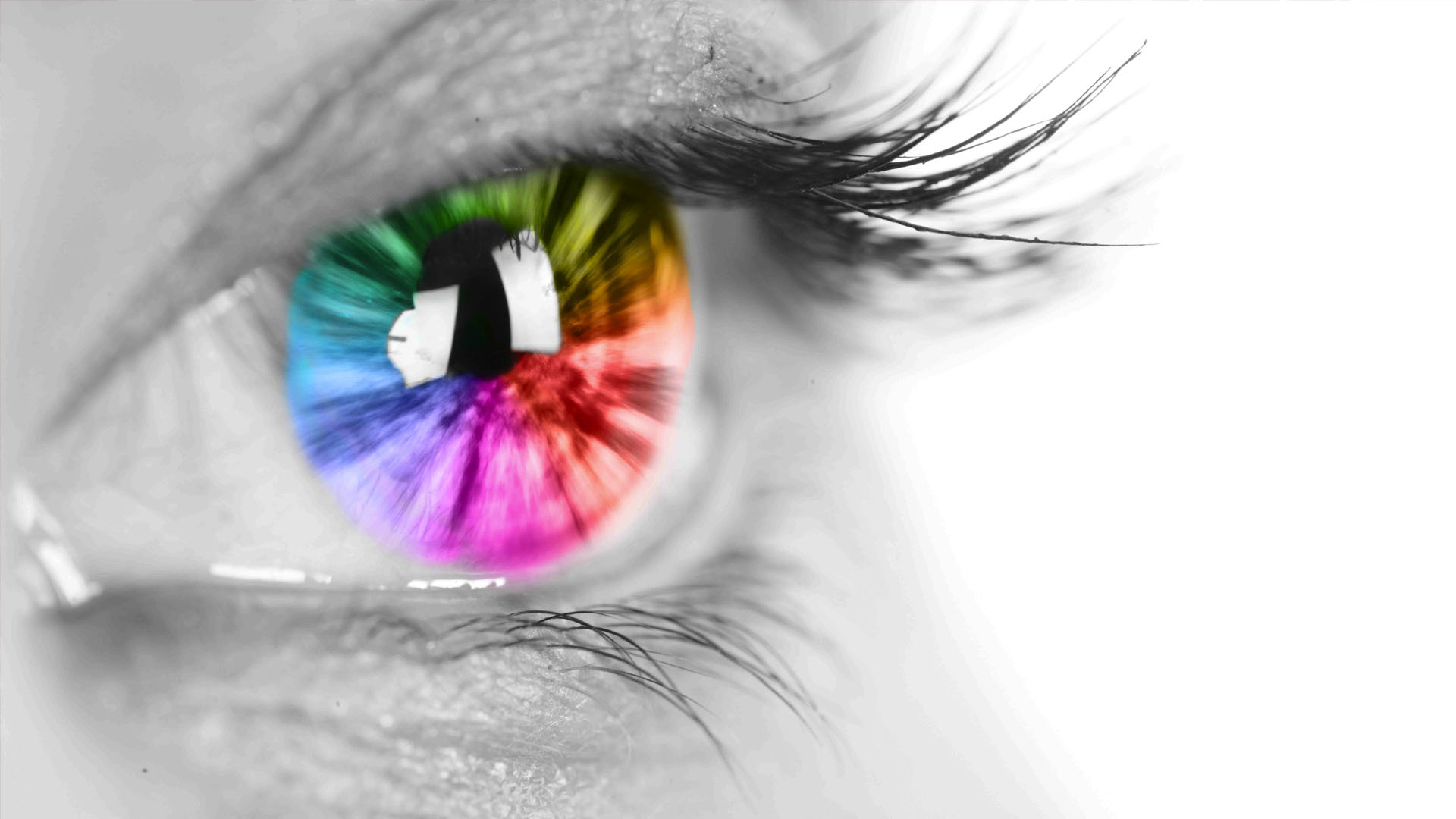 Há quem fala e nada diz
Há quem cala e comunica
Como ponte saber unir
Faz o outro ser feliz
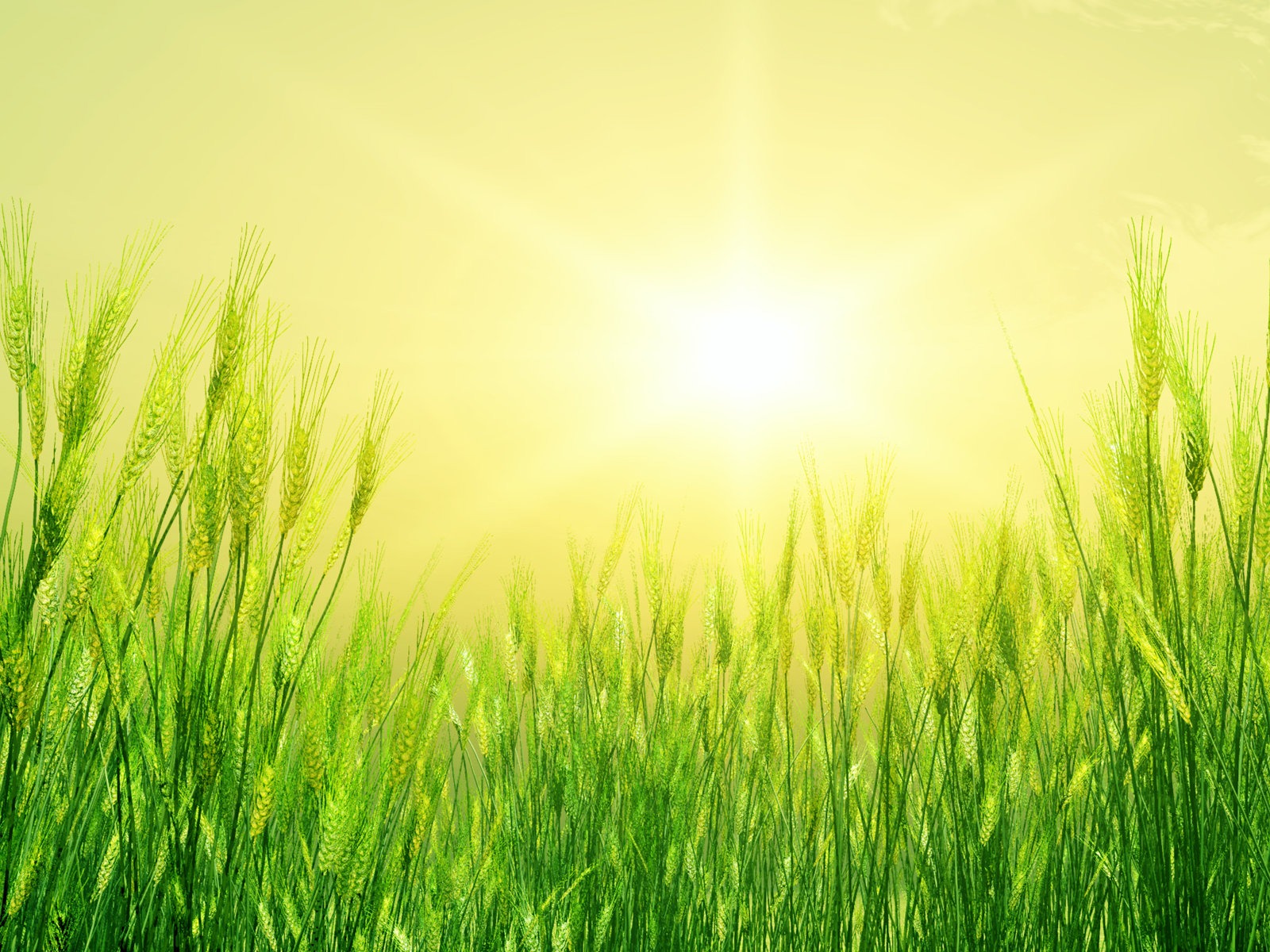 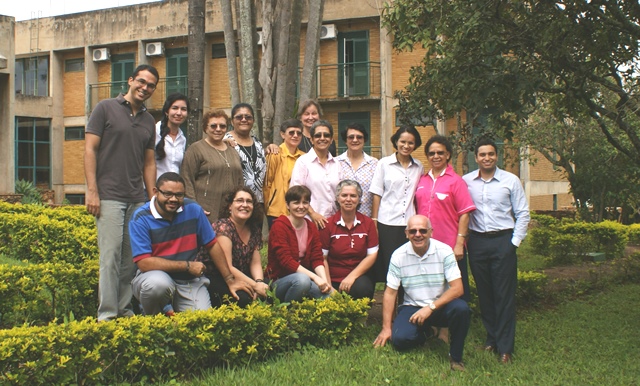 Ó Senhor, louvados sejas
Pelos comunicadores
Que na vida abrem caminhos
E da paz são construtores
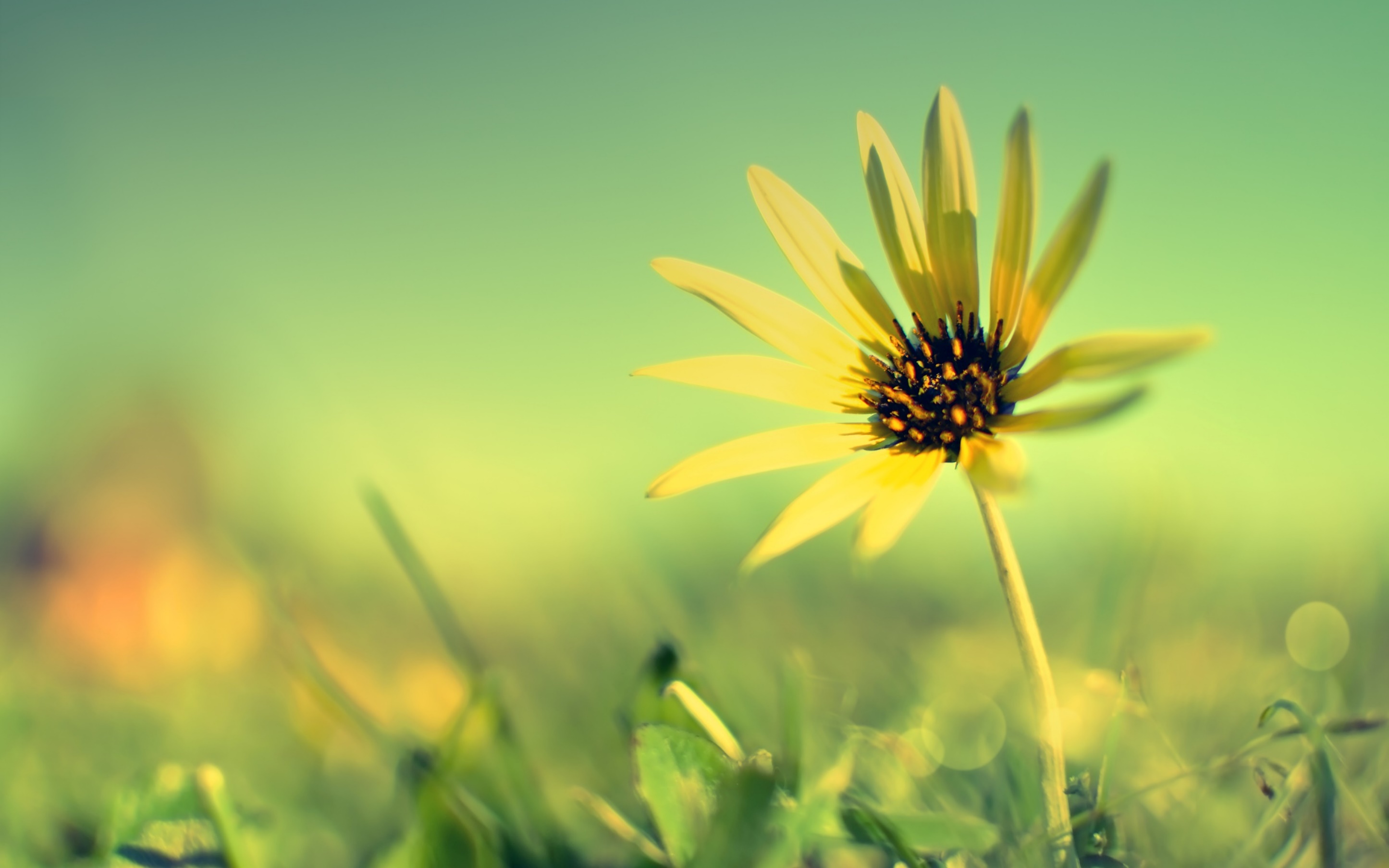 Com o povo buscam trilhas
De esperança e verdade
Rumo à terra sem fronteiras
Onde há pão e liberdade
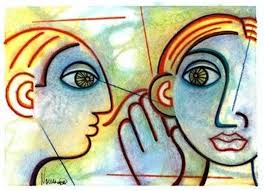 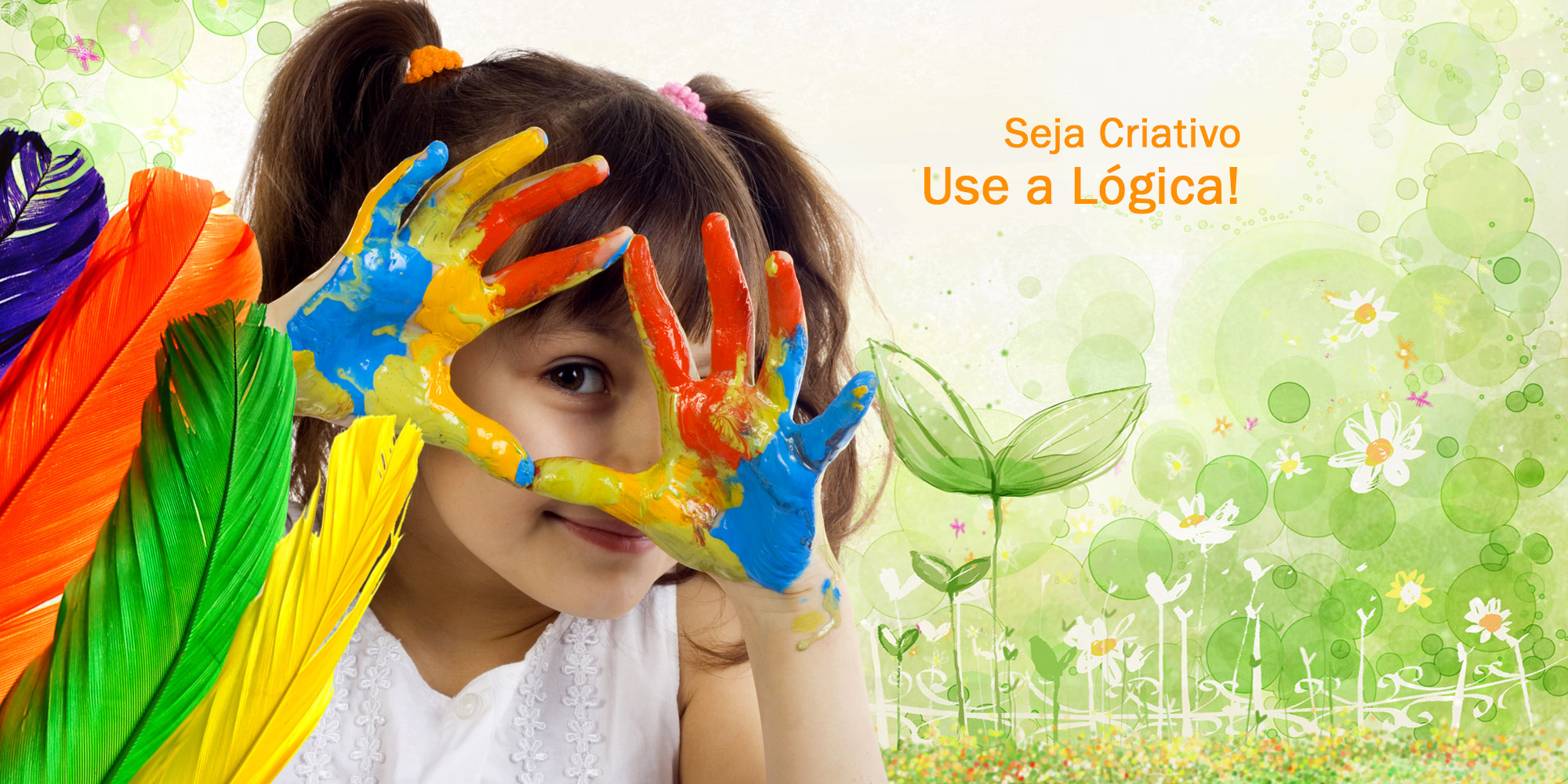 Ó Senhor, louvados sejas
Pela arte da linguagem
Bela expressão do nosso ser
Pelo som e pela imagem
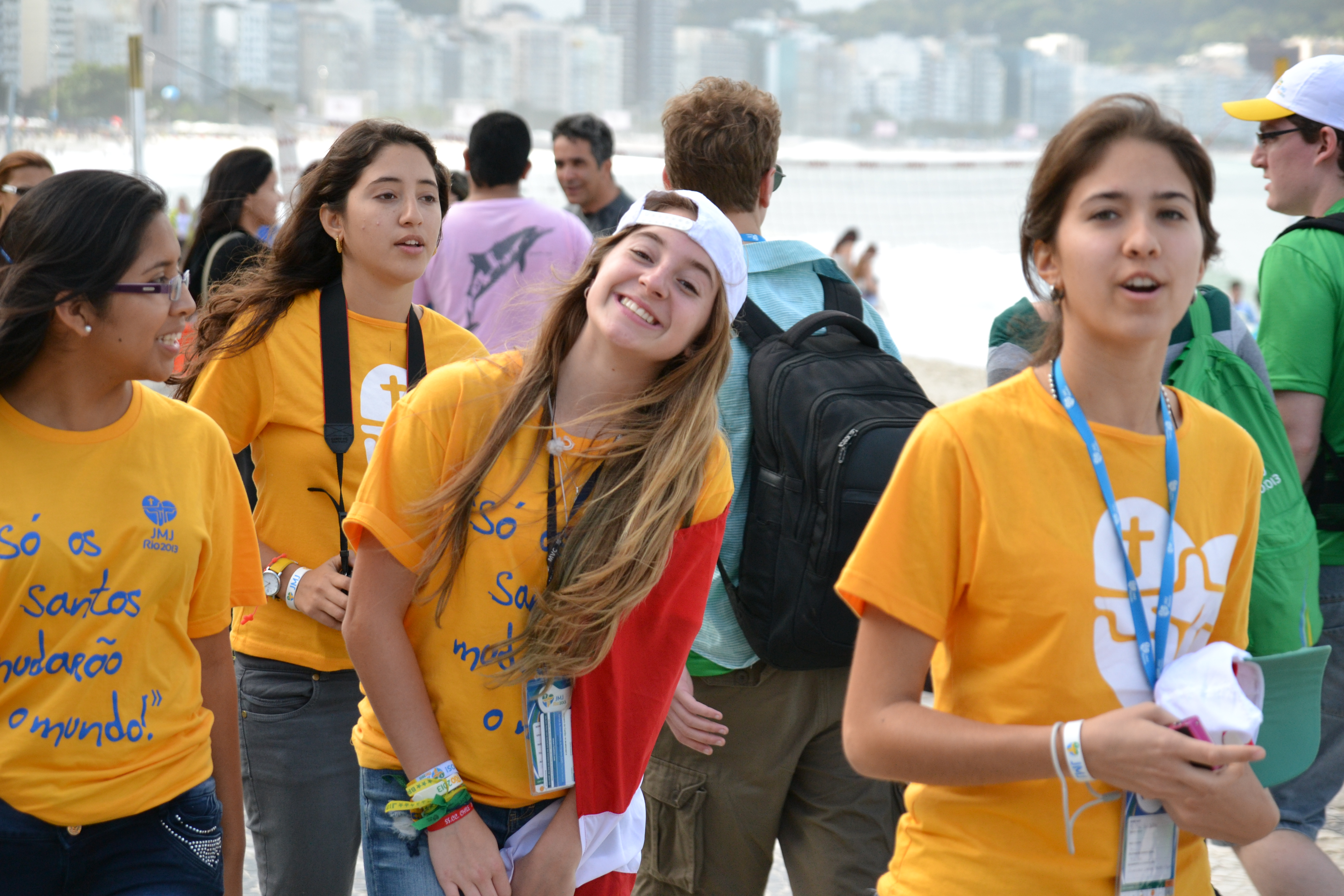 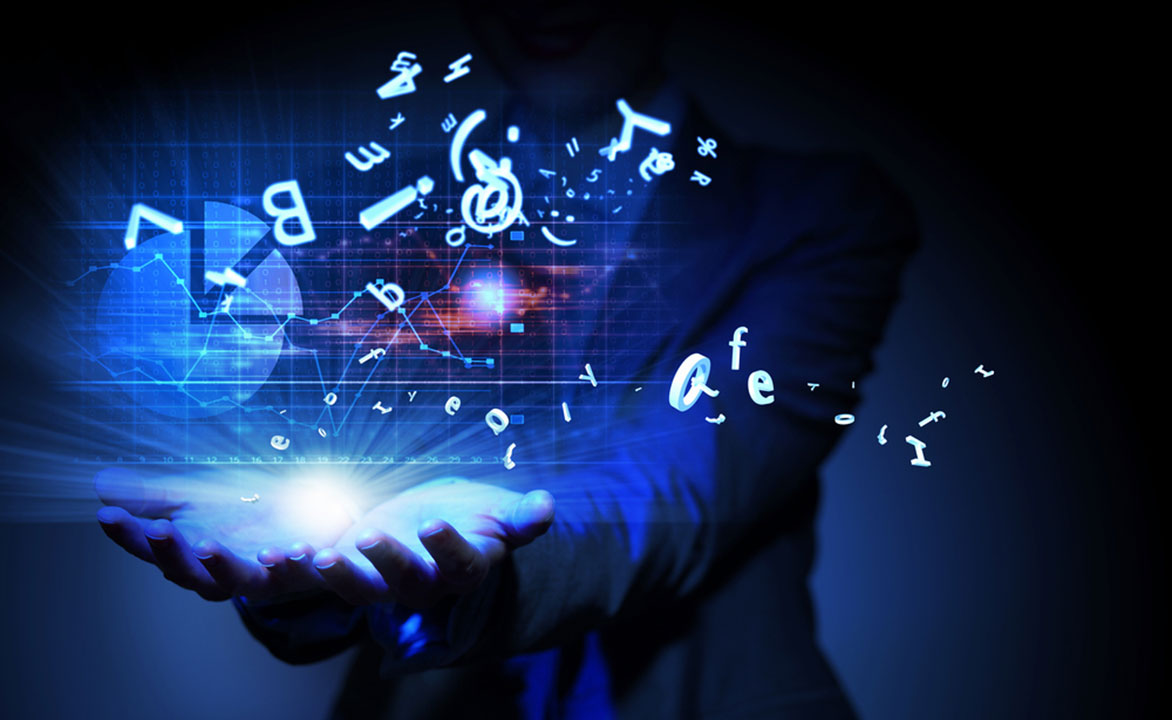 Que a mídia sirva ao povo
Construindo em mutirão
Uma nova humanidade
De fraterno coração
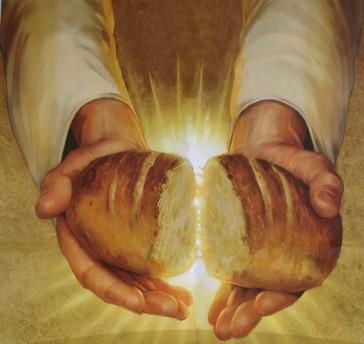 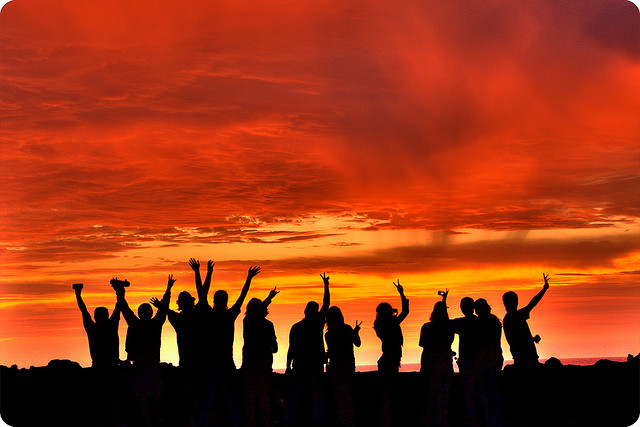 Ó Senhor, louvado sejas
Pela comunicação
À Tua imagem somos feitos 
pra viver em comunhão